Warm Up
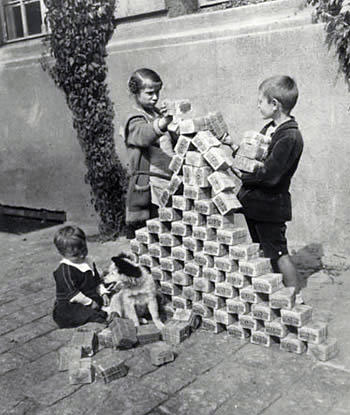 These children are playing with Marks, which was the German currency during the Weimar Republic.
What does this picture tell you about the value of the Mark?

How did this happen?

Explain how you think people in Germany felt about this.
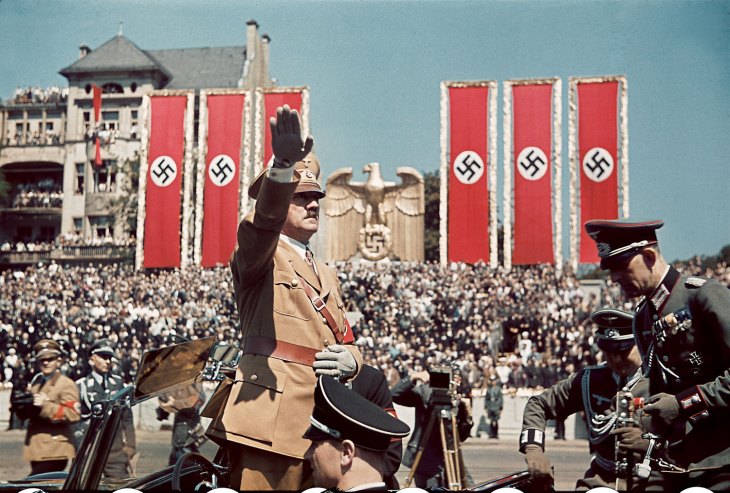 The Rise of Dictators
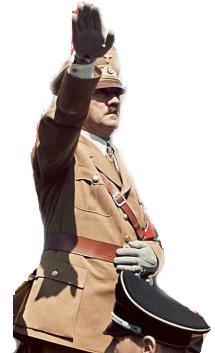 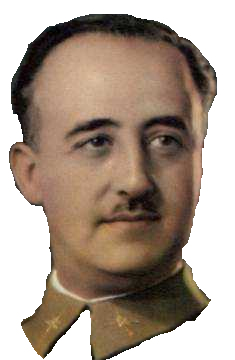 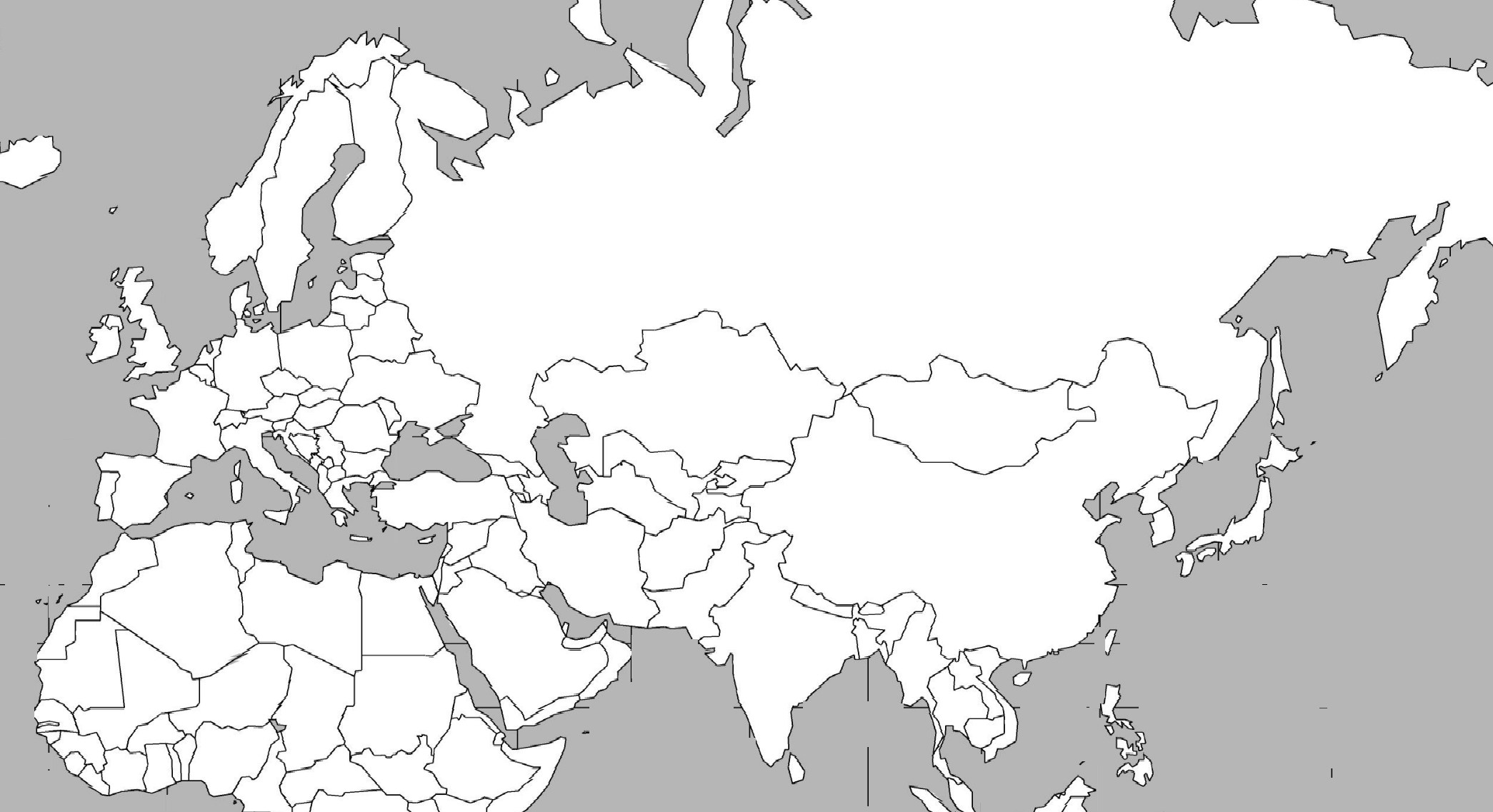 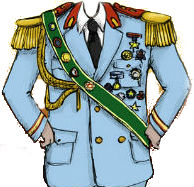 Spain

Gen. Francisco Franco
Falange (Fascist)
Comes to power in civil war with German & Italian help
Neutral in WWII
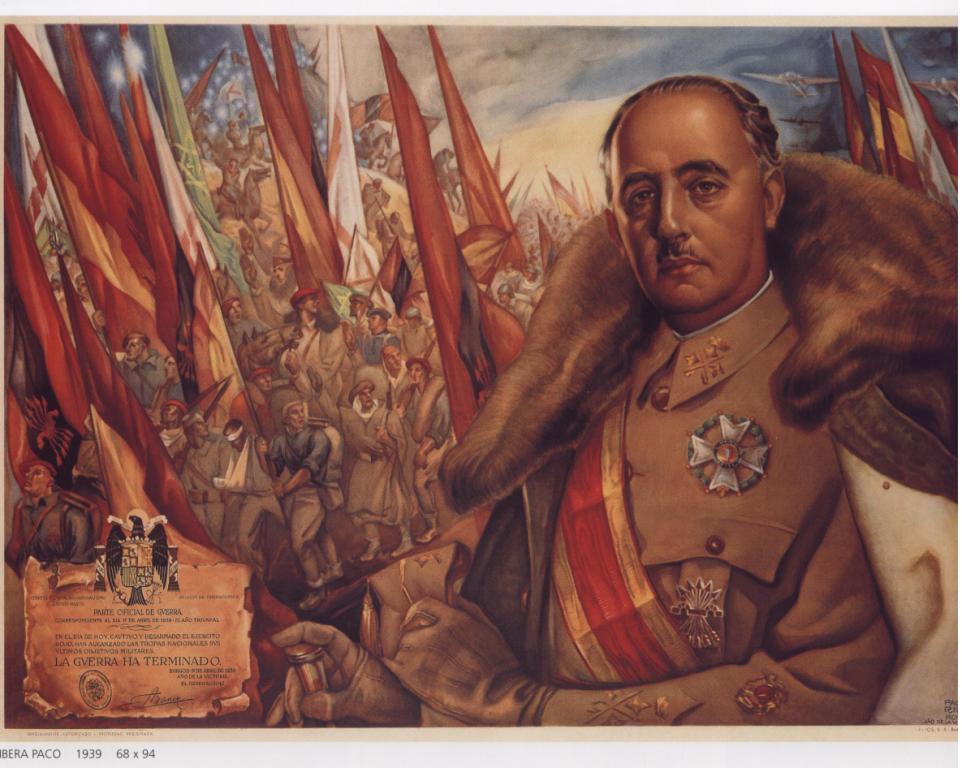 We do not believe in government through the voting booth. Spain has no foolish dreams. 
– Francisco Franco
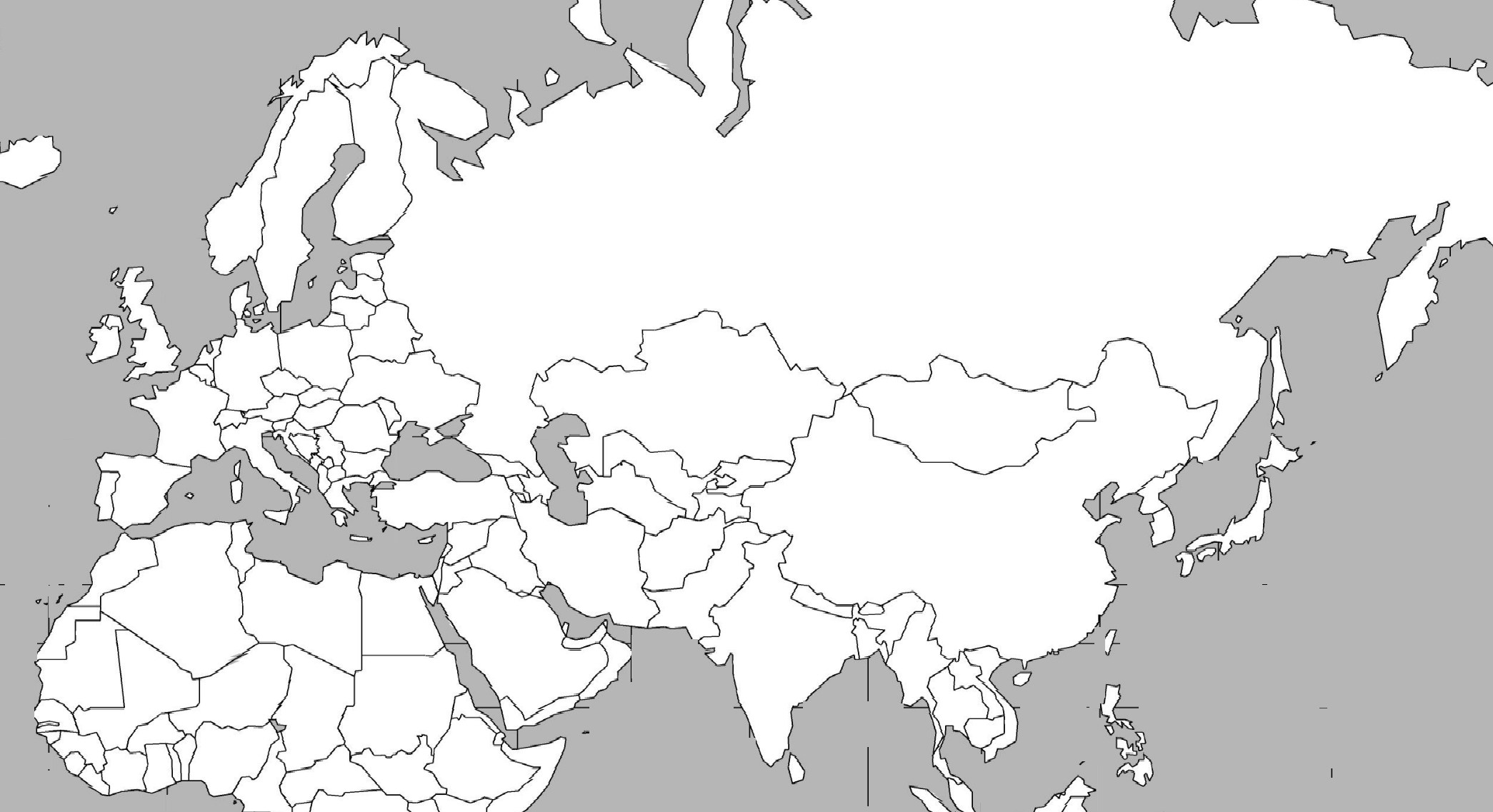 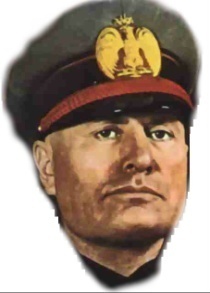 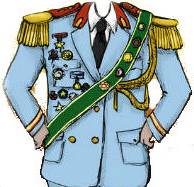 Italy
Benito Mussolini (Il Duce)
Fascist Party
Promises to revive economy & Restore the glory of the Roman Empire
Invades Ethiopia & Albania
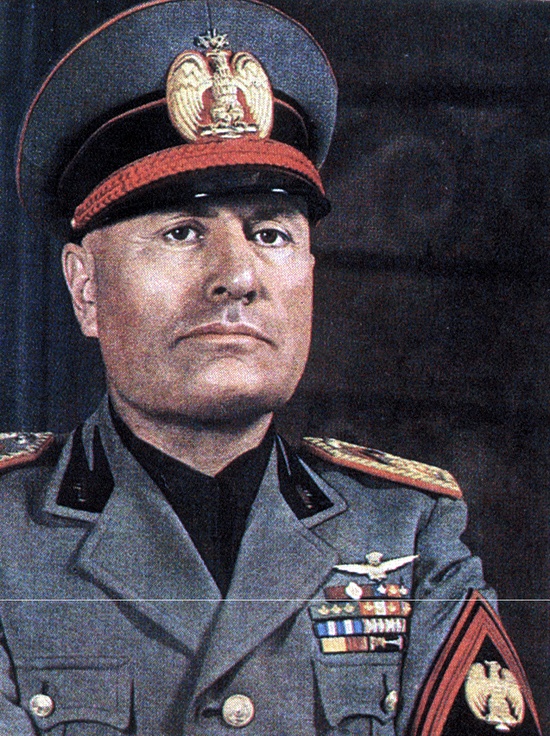 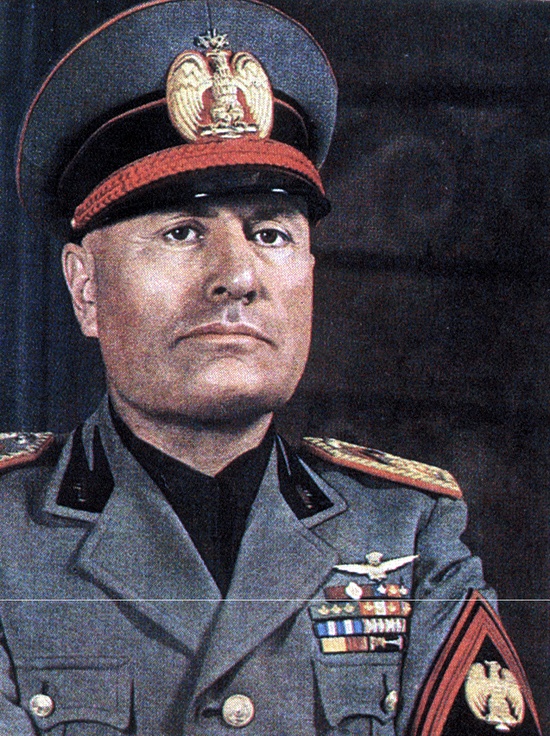 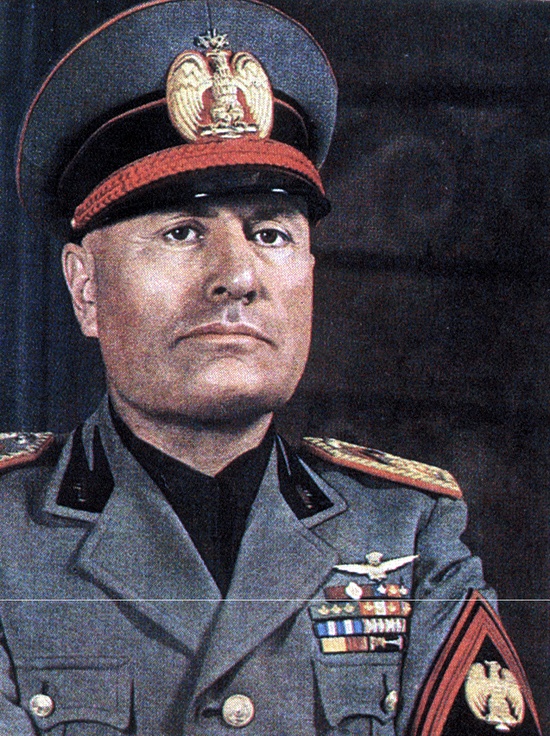 Let us have a dagger between our teeth, a bomb in our hands, and an infinite scorn in our hearts.-Benito Mussolini
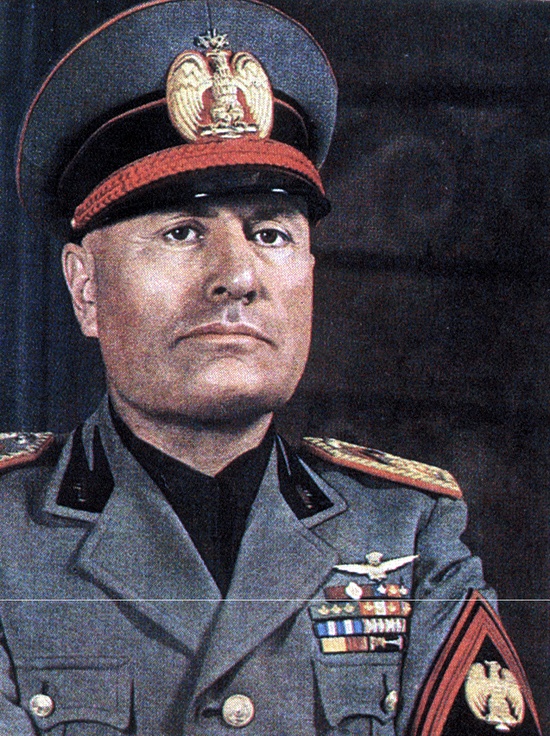 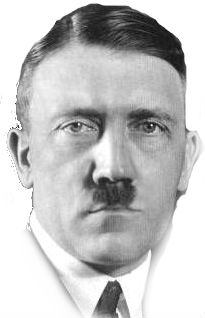 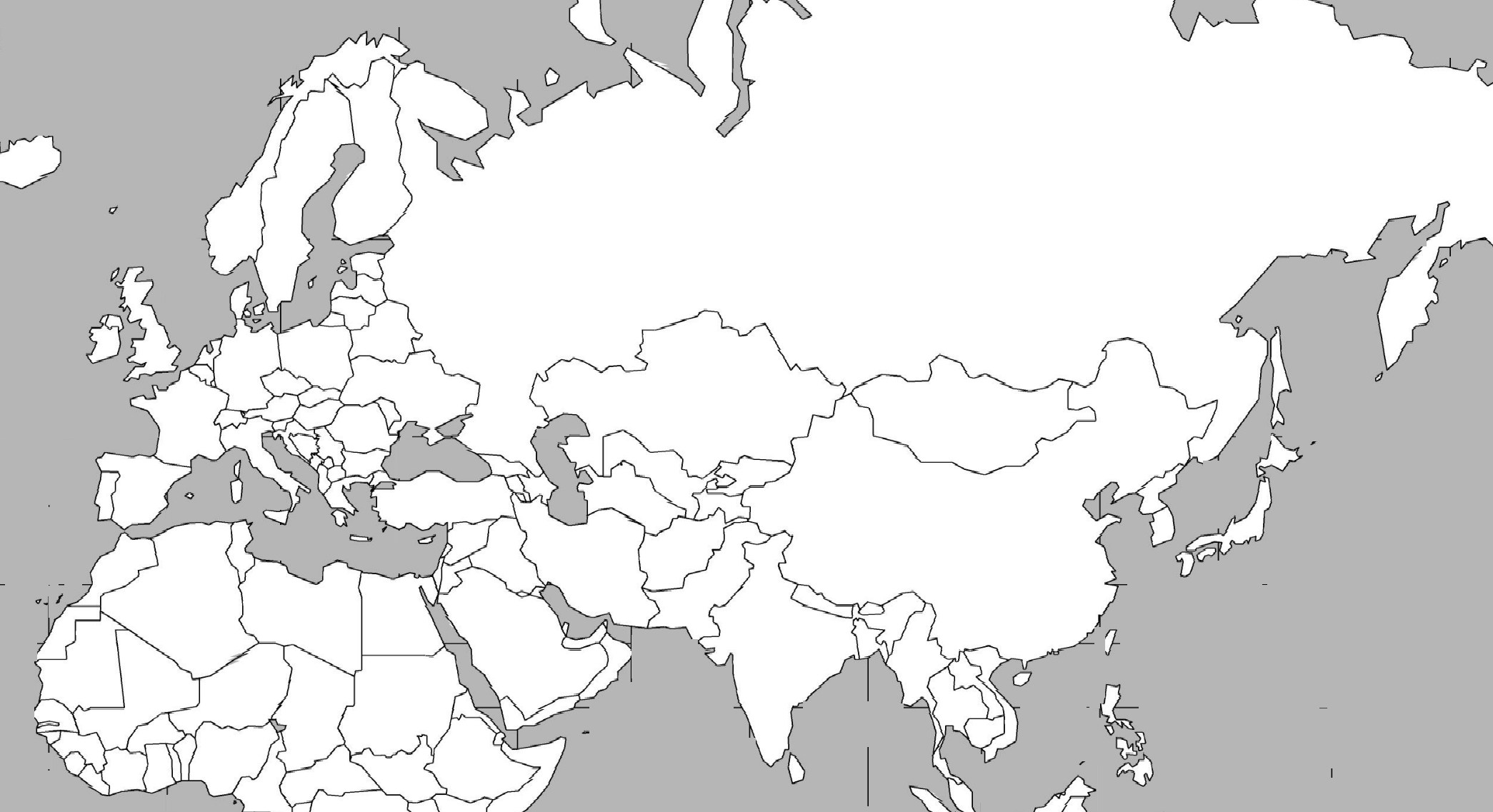 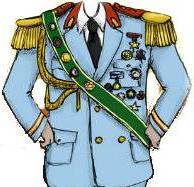 Germany
Adolf Hitler (Der Fuhrer)
Nazi Party
Blames fire in Reichstag on Communists
Uses Jews as scapegoats, published his book Mein Kampf
Takes the Rhineland, Sudetenland, and Czechoslovakia
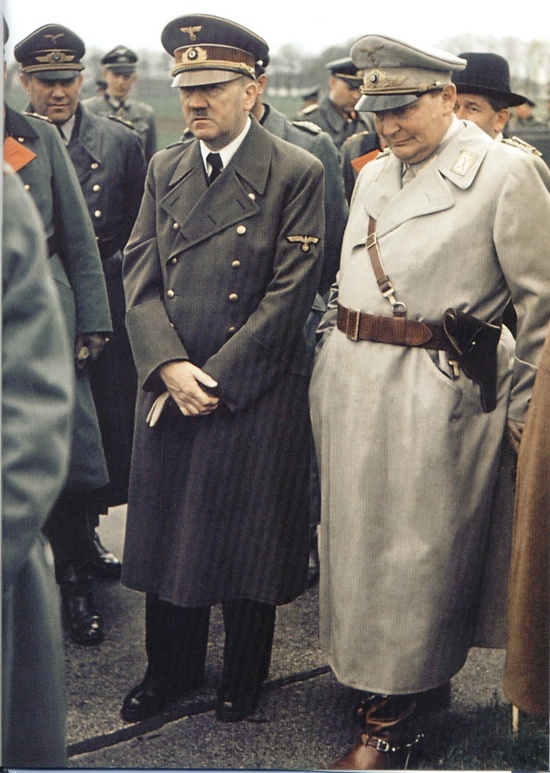 “Make the lie big, make it simple, keep saying it, and eventually they will believe it.”
-Adolf Hitler
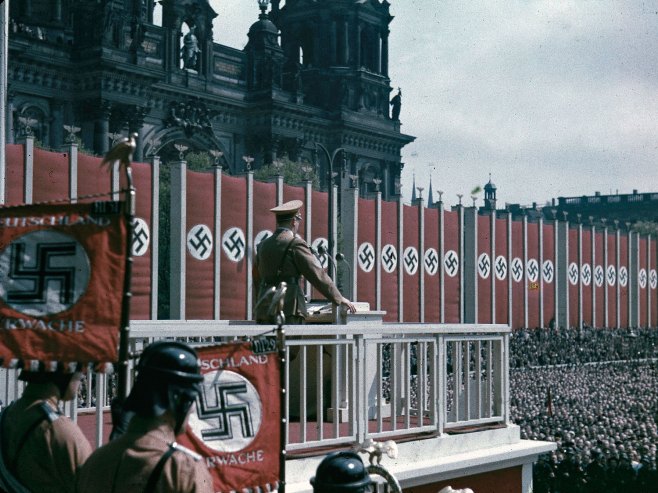 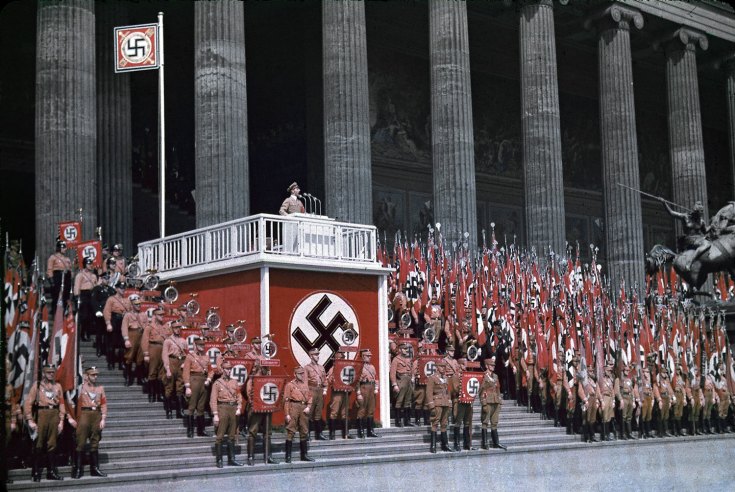 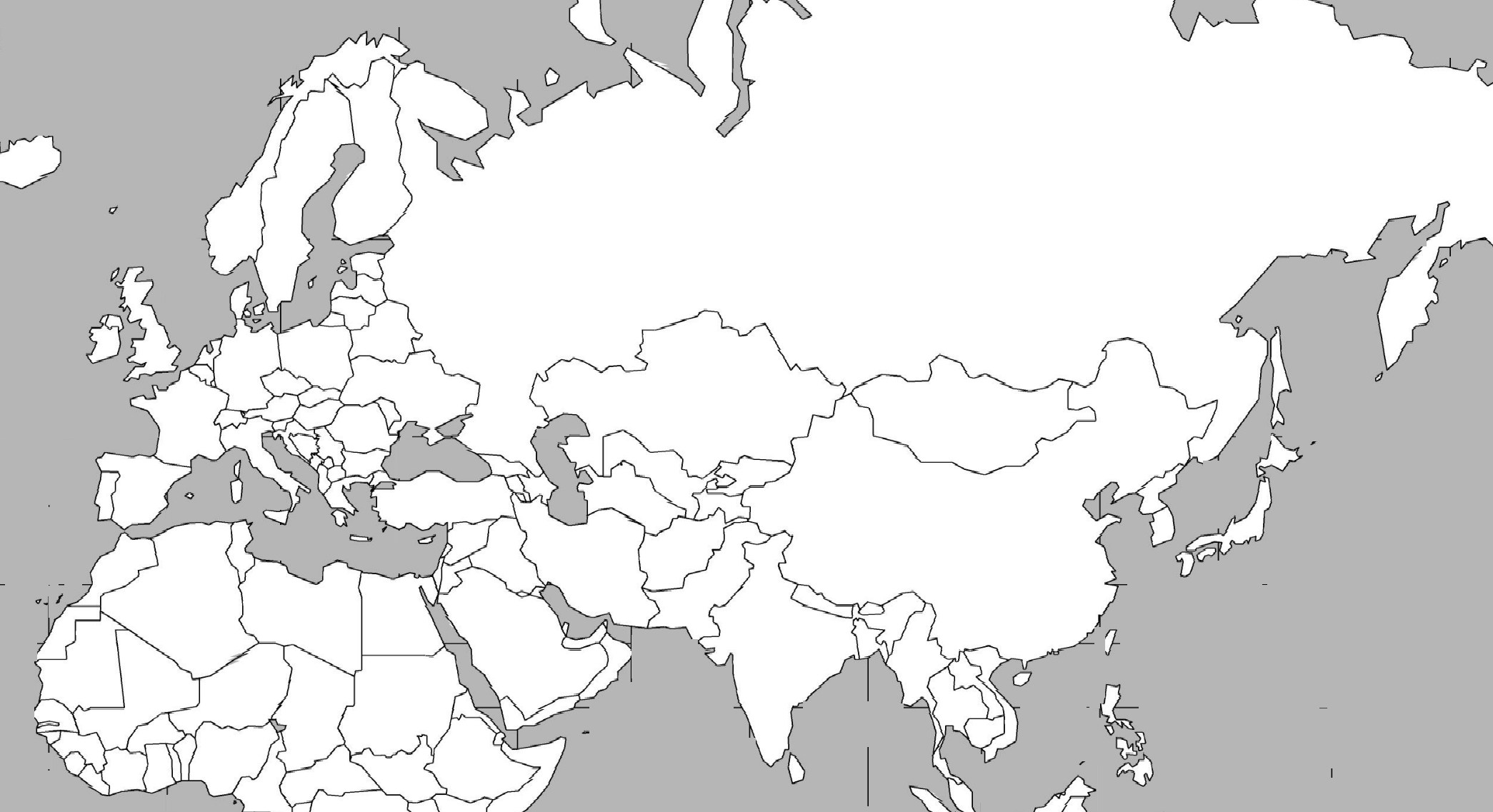 Soviet Union
Joseph Stalin (Man of Steel)
Communist
Eliminates all competition after Lenin’s death
Uses 5 year plans to industrialize
Signs  non-aggression pact with Germany & invades Latvia, Lithuania, & Estonia
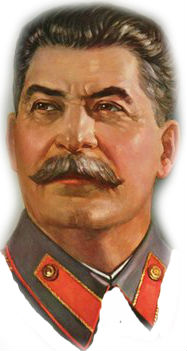 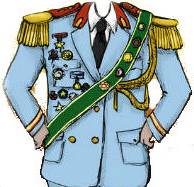 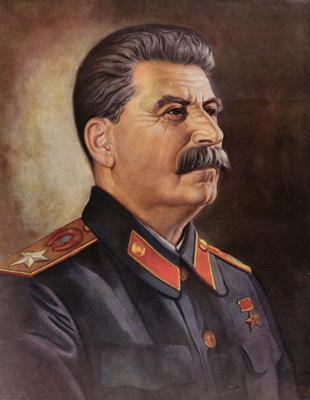 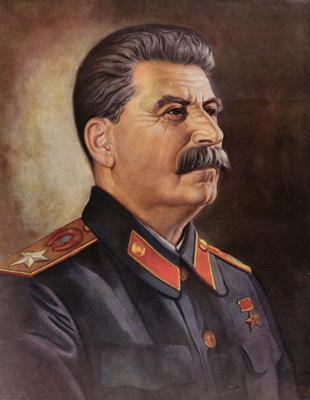 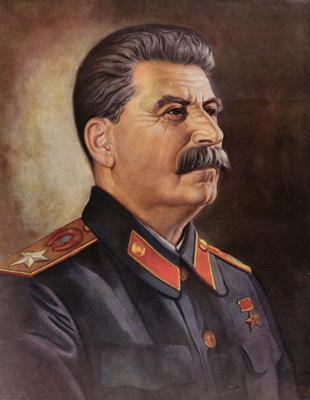 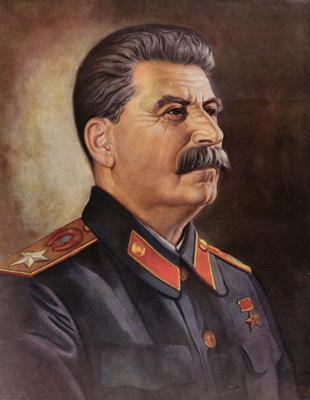 Ideas are more powerful than guns. We would not let our enemies have guns. Why should we let them have ideas?
-Joseph Stalin
Japan

Gen. Hideki Tojo & Emperor Hirohito
Militarists
Prime Minister Tojo & militarists control the country
Invade Manchuria, China for iron & coal
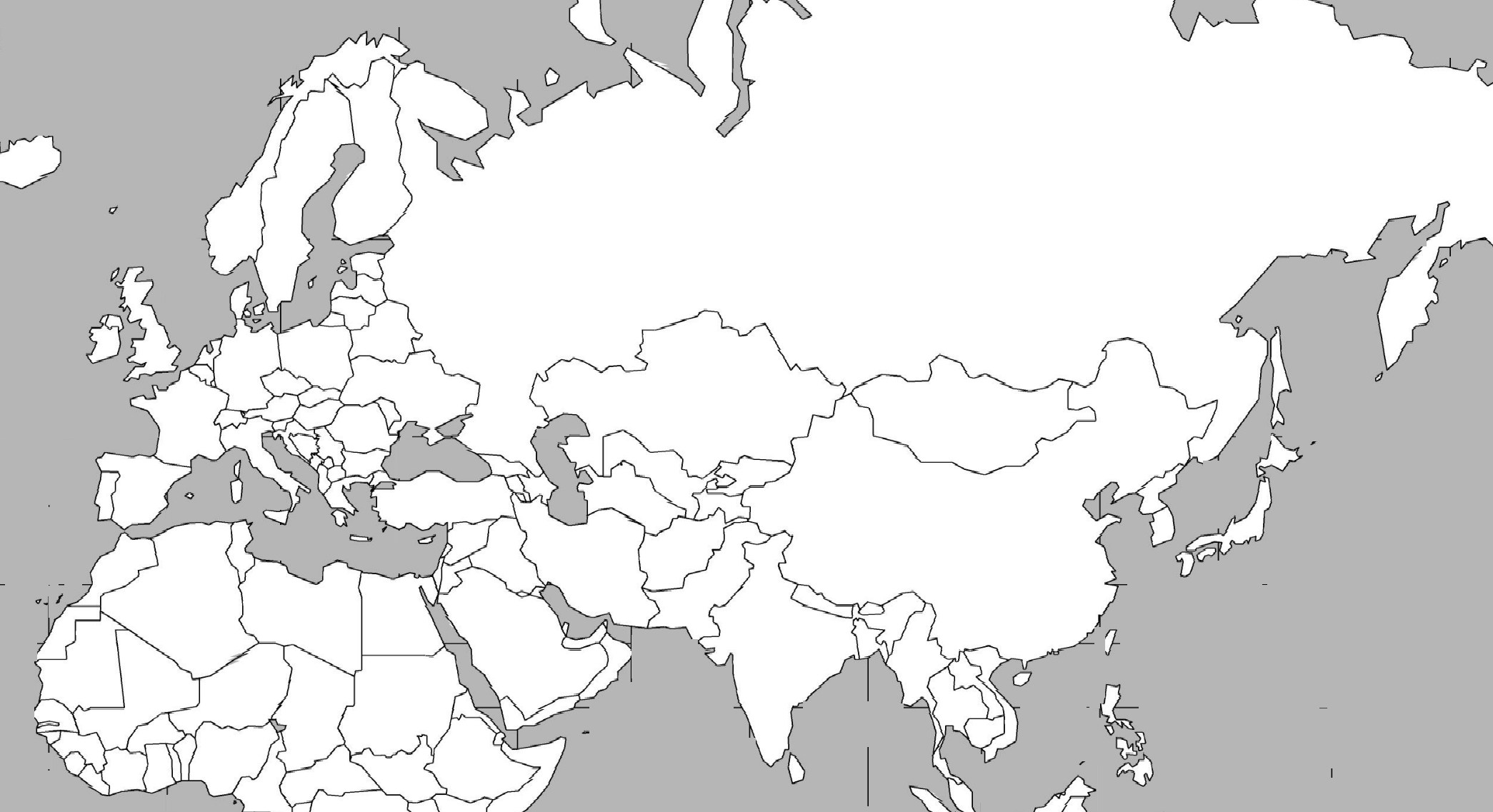 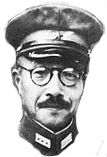 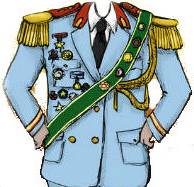 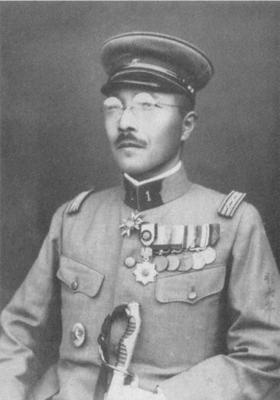 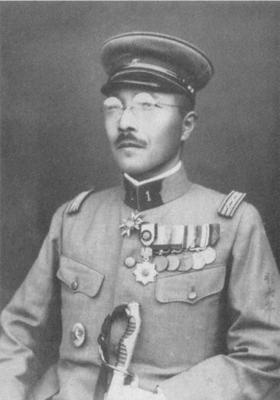 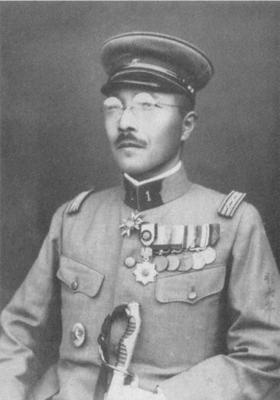 Emperor Hirohito will believe what we tell him to believe.
-Hideki Tojo
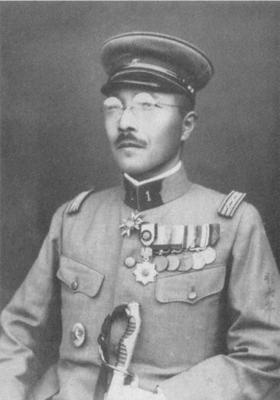 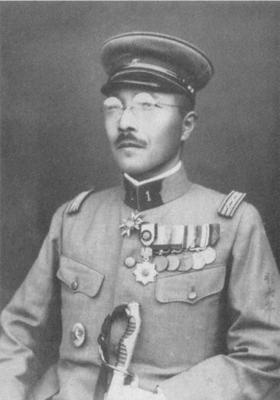